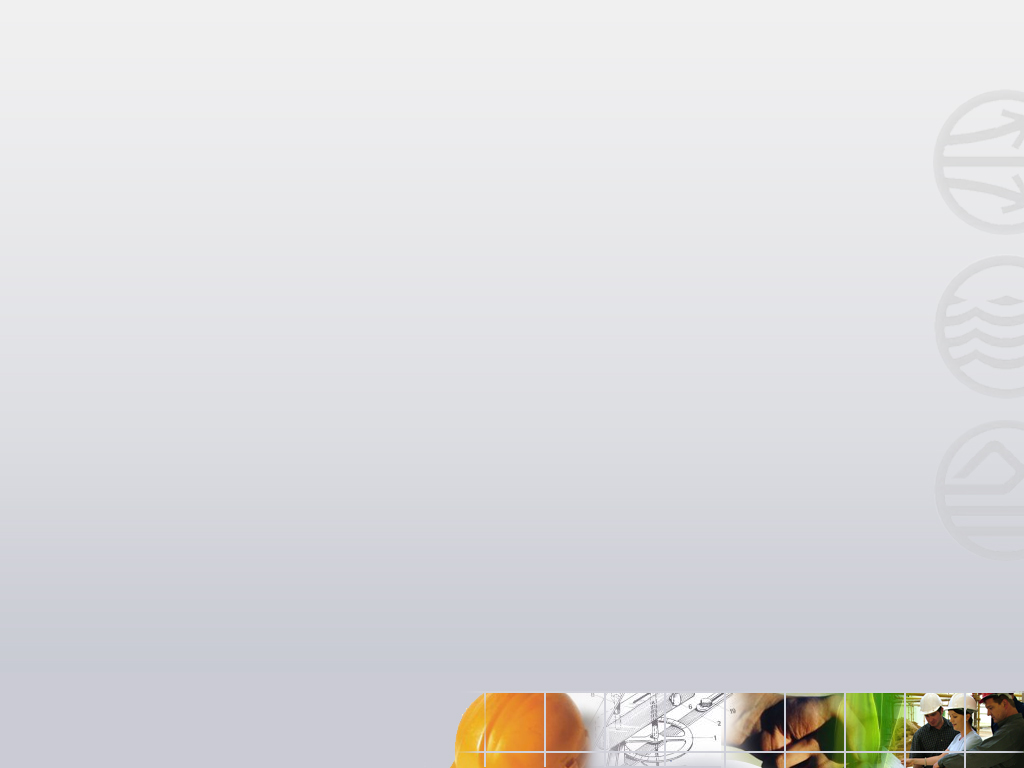 Omaha WWTP Consultative GroupPoint Wells Hall 28 Feb 2015
Omaha - Groundwater Assessment to Date
Alan Pattle / Aslan Perwick
Principal Hydrogeologist / Hydrogeologist
Pattle Delamore Partners Ltd
Auckland
solutions for your environment
PATTLE DELAMORE PARTNERS LTD
Starting Point - Omaha Flats
Some geology information from a number of registered bores in the area

Some groundwater information from monitoring bores
Investigations Completed – Omaha Flats
Coastline survey
‘Drain’ inspections
6x auger holes
~2 km of Ground Penetrating Radar (GPR) surveys
~600 m of Electro-Magnetic (EM) surveys
4x groundwater quality samples
Inform Conceptual Model
Completed as of Feb 2015
Geological Observations – Omaha Flats
Indications that peat/organic silts present at the surface across entire Omaha WWTP land area 
Significant peat/organic silts present on air strip (Grice land)
Average peat/organic silt  thickness ~5 m, typically varying from 2 m – 7.5 m
Peat Exposure – Omaha Flats Coastline
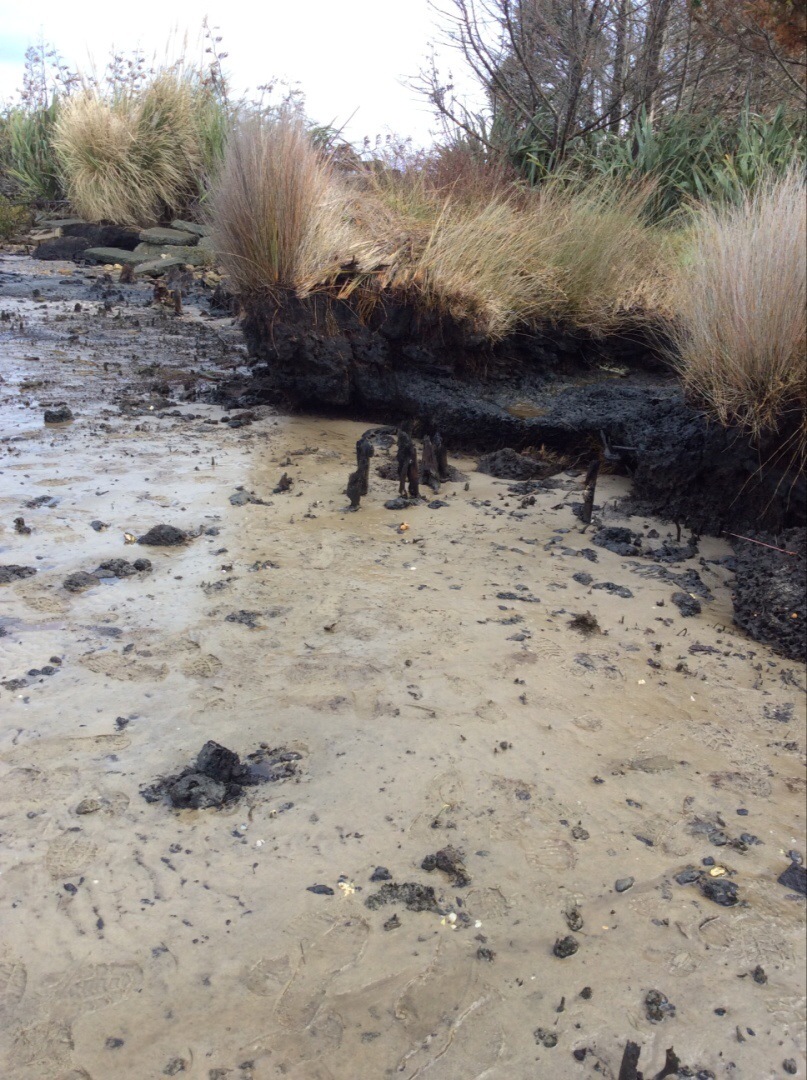 DRAFT – GPF Imagery
Groundwater Assessment – Omaha Flats
Drains likely to impart significant control of shallow groundwater. Configuration and flow important aspects to consider

Drains likely to be draining groundwater nearly all year round and have altered the natural groundwater flow regime

Some groundwater from beneath irrigation area could be captured by drains.
Drains at Omaha Flats
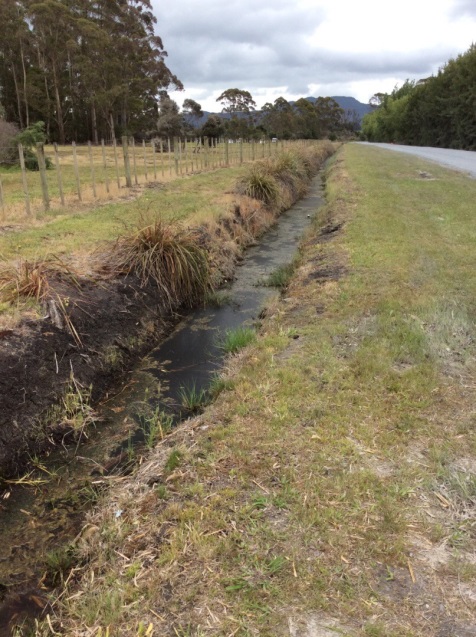 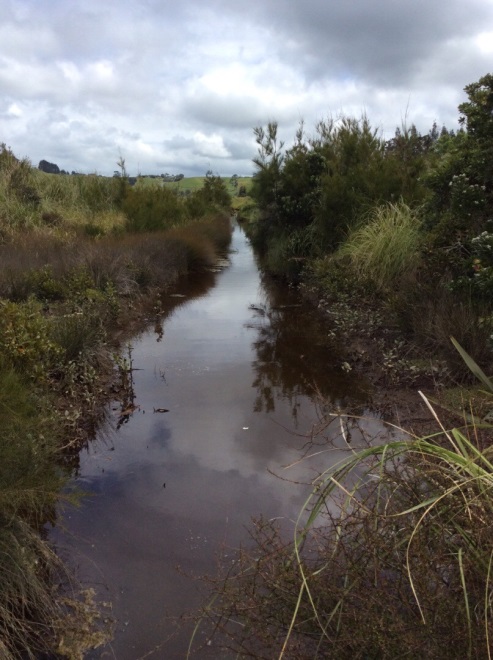 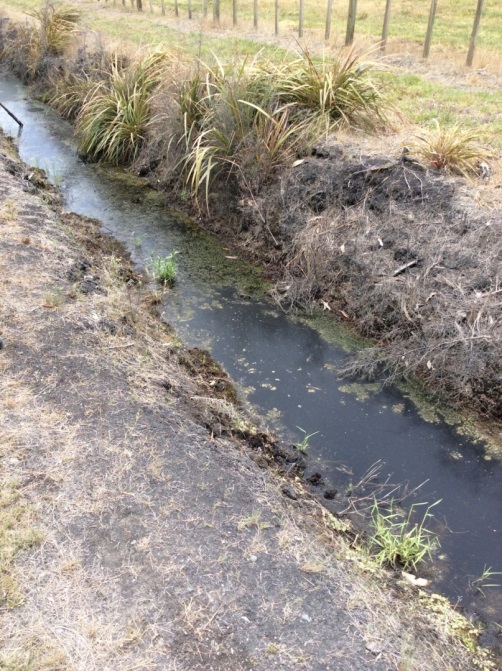 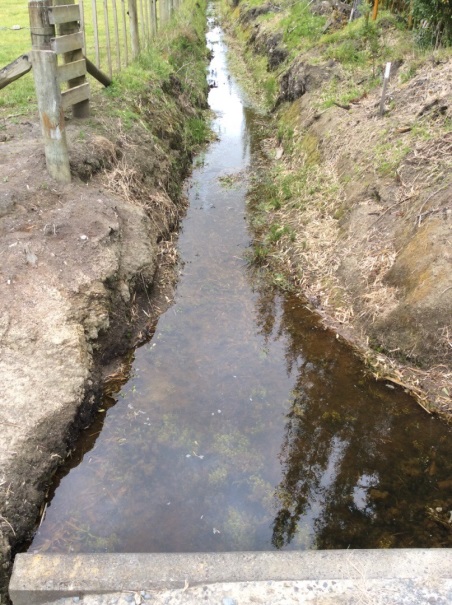 Groundwater at Omaha Flats
Shallow – typically within 1m of ground surface
‘Fresh’ (low salinity), slightly acidic
Indications of anoxic conditions 
High concentrations of DOC
Low concentrations of contaminants of interest
Planned Works – Omaha Flats
Survey and monitor major drains in the vicinity of the Omaha WWTP

Hydraulic testing of groundwater monitoring wells on irrigation site

In-depth groundwater chemistry assessments

Update conceptual model with the new information
Update Conceptual Model
Mangatawhiri Spit
Mangatawhiri Spit – Starting Point
Some geology information and assumptions

Some groundwater level information
Investigations Completed – Mangatawhiri Spit
Coastline and site survey
‘8x auger holes
~2 km of Ground Penetrating Radar (GPR) surveys
~2.5 km of Electro-Magnetic (EM) surveys
1x groundwater quality sample (bore)
2x groundwater quality samples (beach)
Inform Conceptual Model
Completed as of Feb 2015
Geological Observations – Mangatawhiri Spit
Indications that sandy material present at the surface across the majority of the OGC irrigated area

Potentially some peat/high organic and/or clayey/silty layers or lenses, but small in comparison to the coverage of sand

Silt & sand mixtures, with appreciable organic content, dominant in top 2 m of geology west of the Kahikatea forest
Hand Auger Returns – OGC
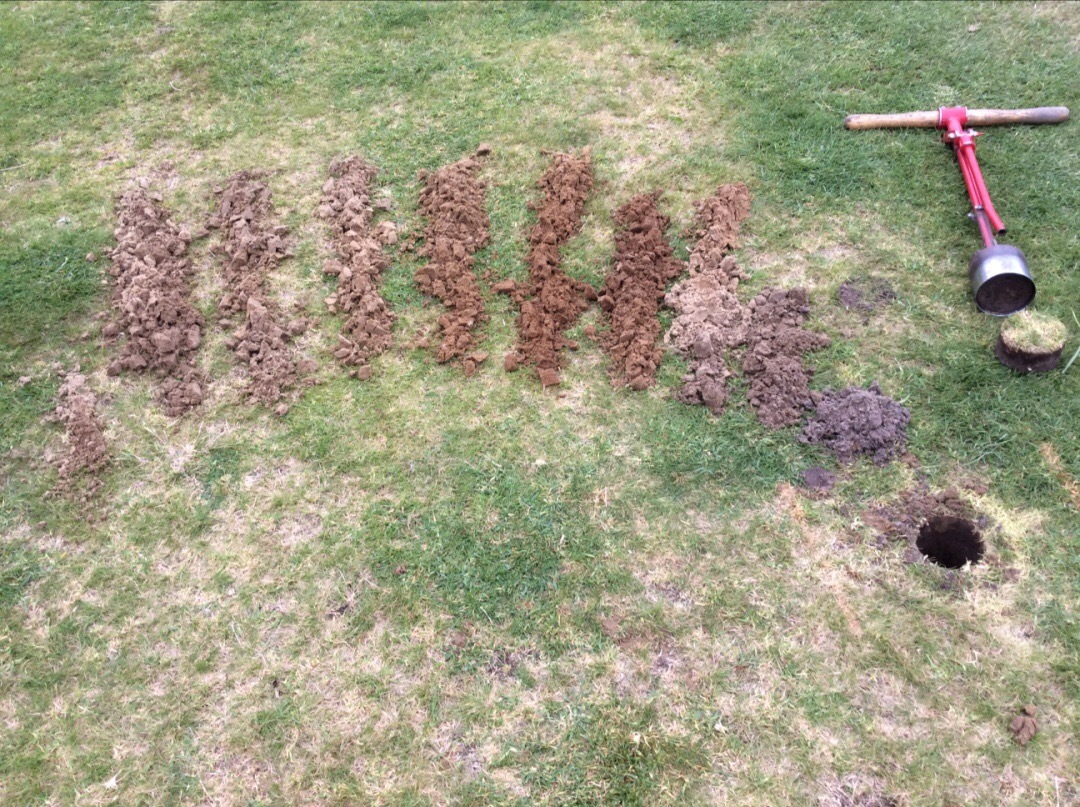 Groundwater at Mangatawhiri Spit - OGC
Shallow beneath OGC (~1-2 m bGL)
Deeper in high elevation dune areas (>4 m bGL)
‘Fresh’ (low salinity), slightly acidic
Oxidised conditions 
Low concentrations of contaminants of interest
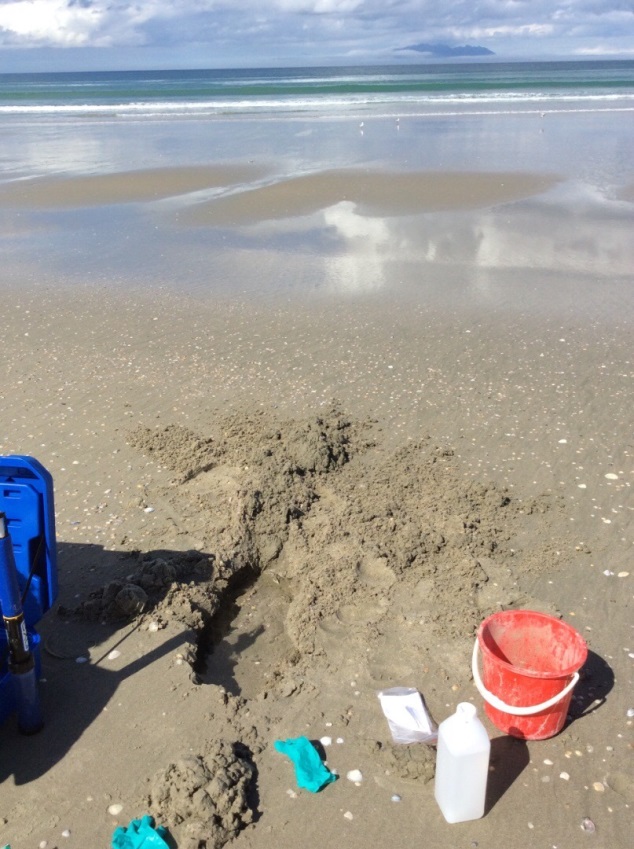 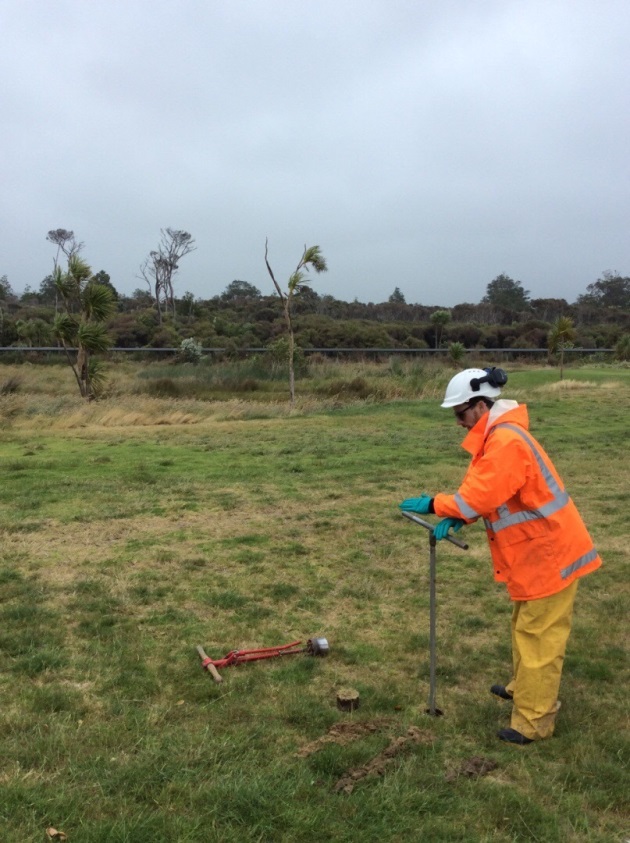 Planned Works – Mangatawhiri Spit
Planning and installation of additional monitoring bores

Hydraulic testing of existing and new groundwater monitoring wells

In-depth groundwater chemistry assessments

Update conceptual model with the new information
Update Conceptual Model
Thank youQ & A?